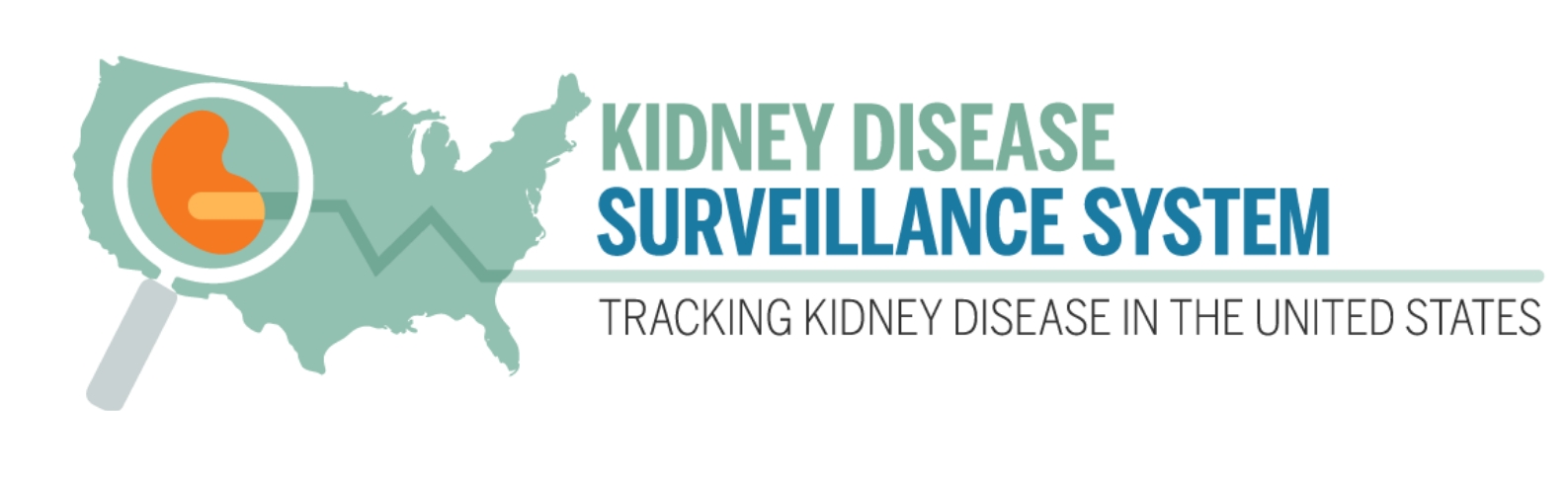 Lack of Health Care Insurance Among U.S. Adults Aged 18–64 Years, by CKD
Prevalence of lack of health care insurance increased significantly during 2001–2004 to 2009–2012 and then decreased significantly through 2017–March 2020 among adults with or without CKD. During 2017–March 2020, 17.9% of adults with CKD reported that they did not have health insurance coverage as compared to 25.9% of adults in 2009–2012. This downward trend was also present among adults without CKD. After age standardization for both groups, the difference in lack of health care coverage appears larger, with higher prevalence of lack of coverage for adults with CKD compared with those without CKD, although not significantly different.

Data Source: NHANES
https://nccd.cdc.gov/ckd/detail.aspx?Qnum=Q791
Lack of Health Care Insurance Among U.S. Adults Aged 18–64 Years, by CKD, Crude
Lack of Health Care Insurance Among U.S. Adults Aged 18–64 Years, by CKD, Age-Standardized